2025年3月14日
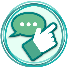 個別サポート支援ロードマップシート
企業名：
アドバイザー氏名：
FABE分析と確認事項は担当者がご入力ください。
スケジュールは、アドバイザーと相談して入力してください。
配置や内容等、適宜変更いただいて構いません。
別フォーマットの場合は、以下を必ず明記してください。
・支援のゴール
・支援スケジュール(支援スパンと回数の目安)
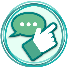 FABE分析
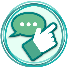 ロードマップ確認事項
ロードマップスケジュール
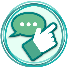